Conception d’un détecteur DE radioactivité sous-marine
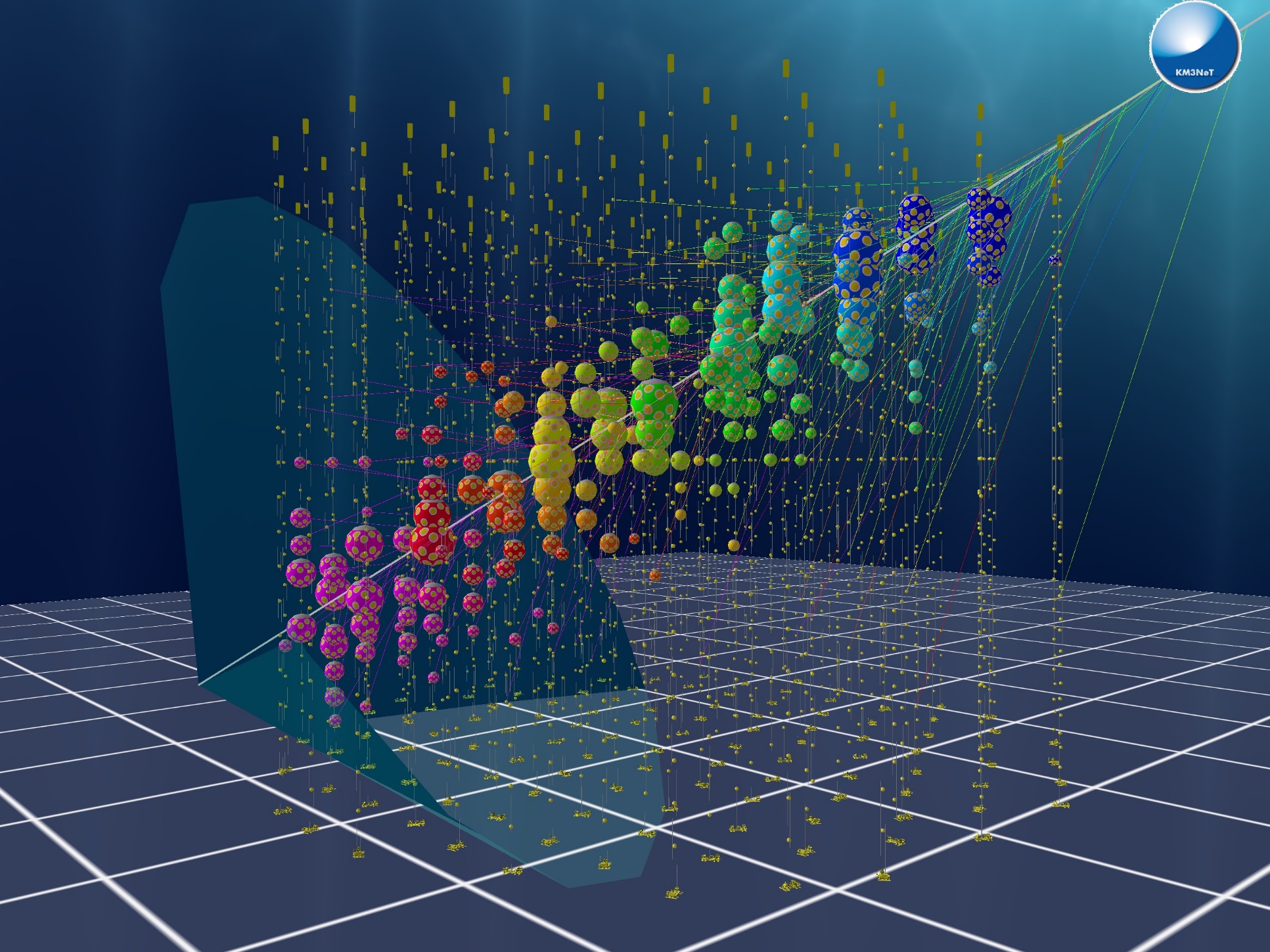 Le détecteur de radioactivité
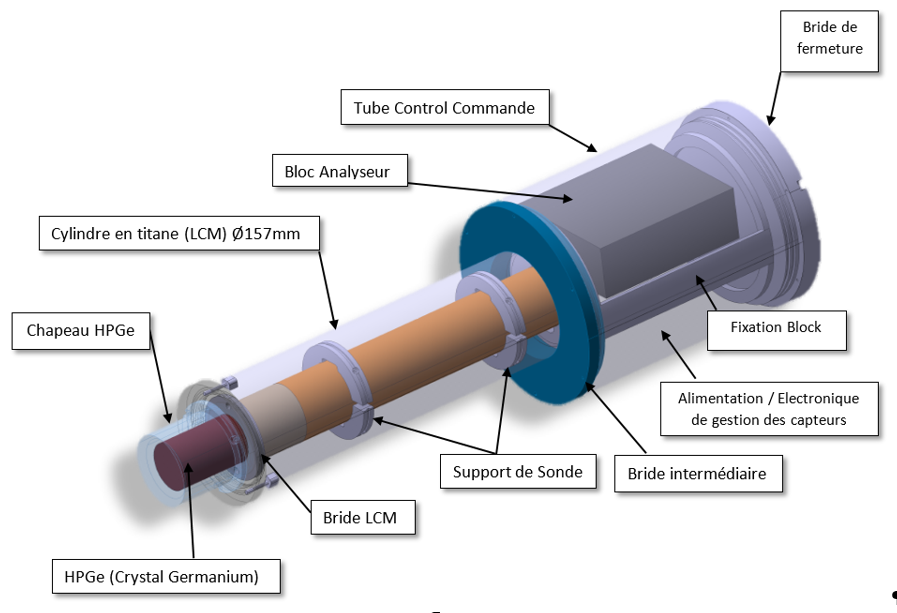 Le chapeau hpge
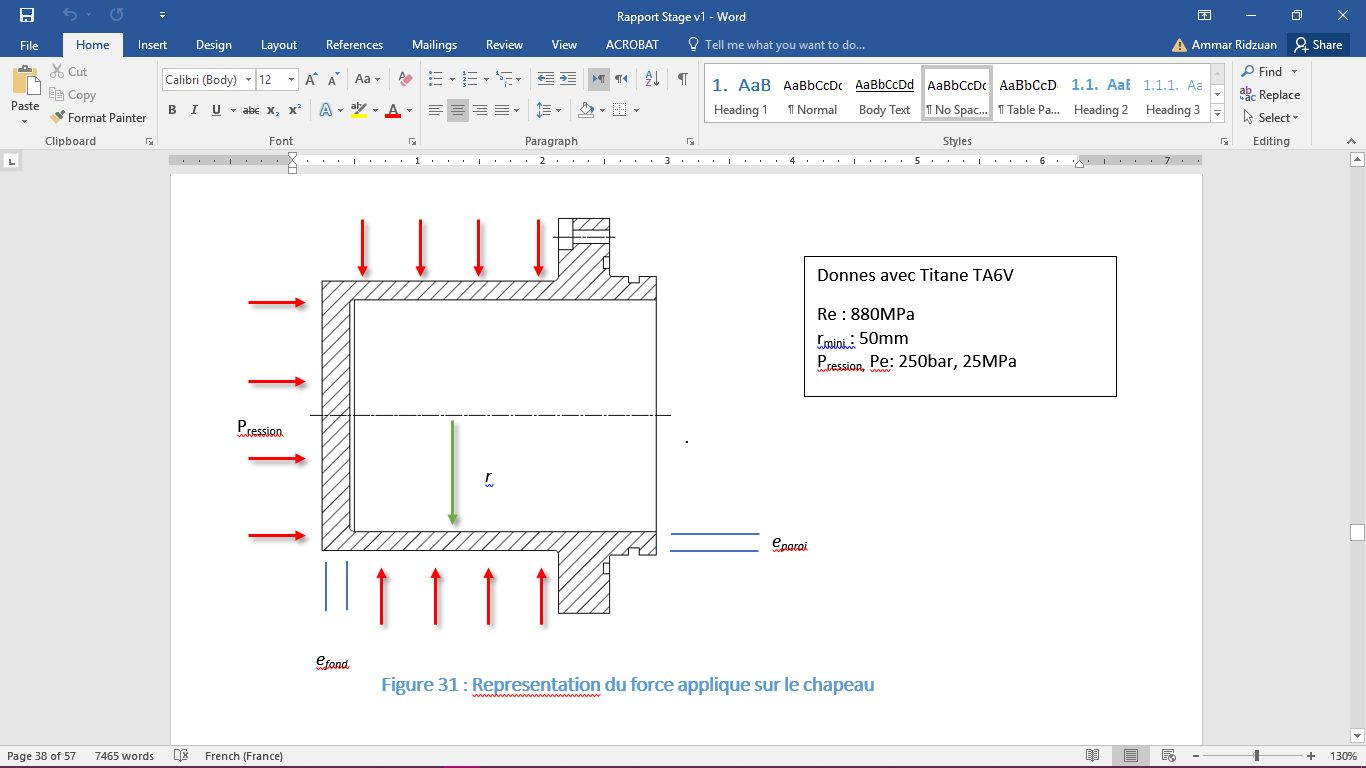 Caractéristiques du Titane TA6V :
Re : 880MPa
rmini : 50mm
Pression, Pe: 250bar, 25MPa
Le chapeau hpge
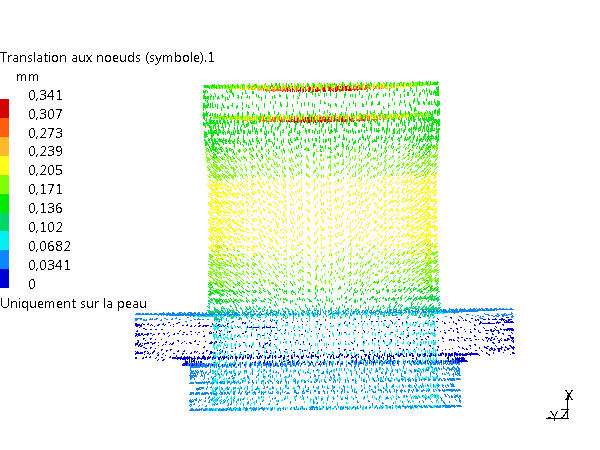 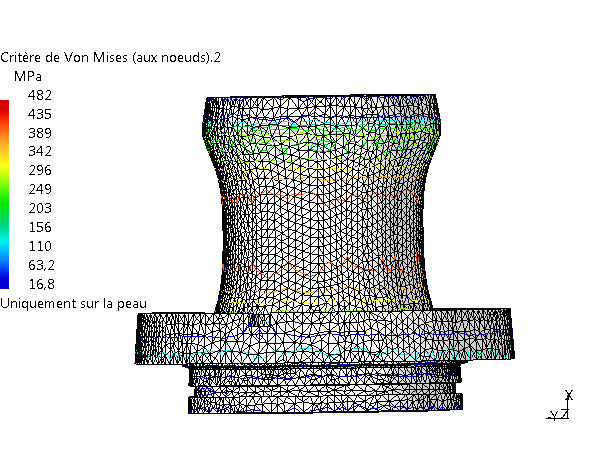 Le chapeau hpge
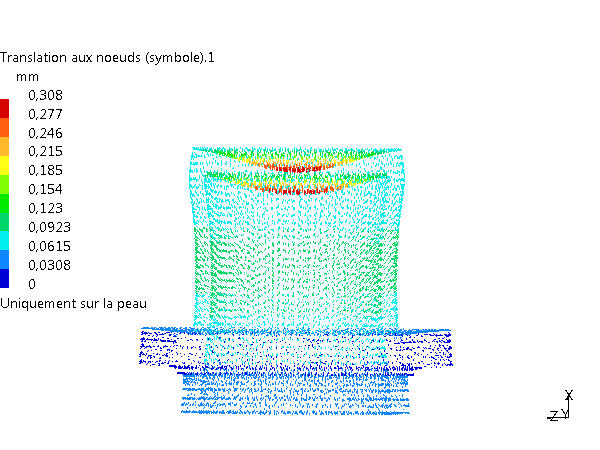 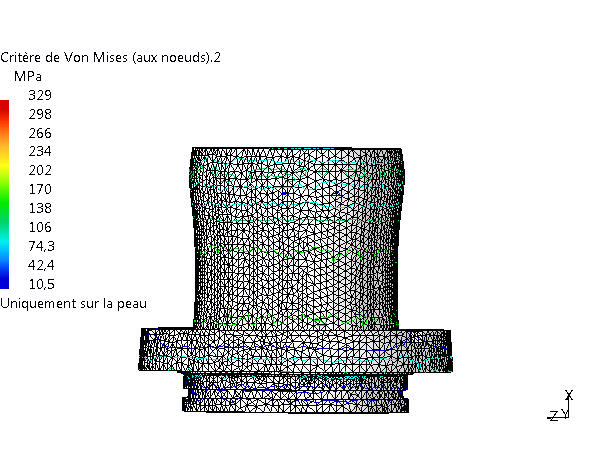 Après plusieurs optimisations, nous tomberons sur un Chapeau HPGe de 12x10mm:
Bride de fermeture
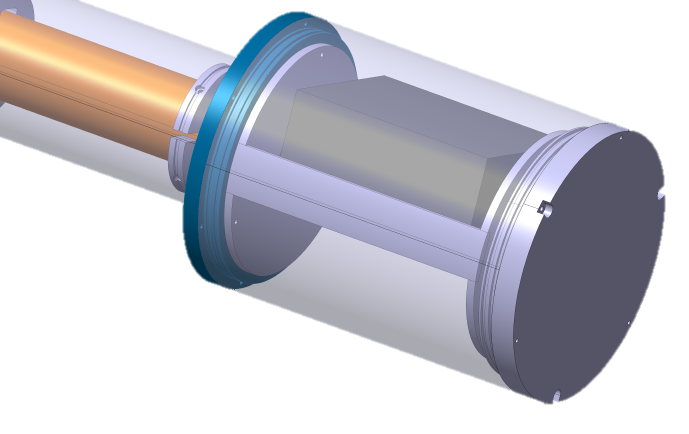 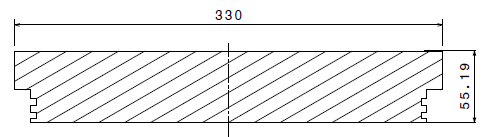 Bride de fermeture
3 Vis M6 pour le démontage de la bride de fermeture
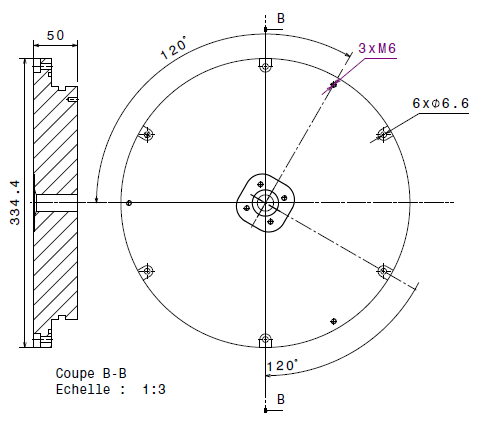 Même architecture pour la bride intermédiaire.
Système d’étanchéité
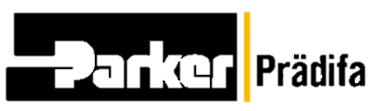 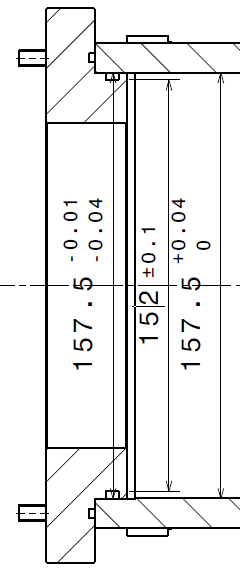 Arrêt axial
Fixe
Méplats
Butée en caoutchouc
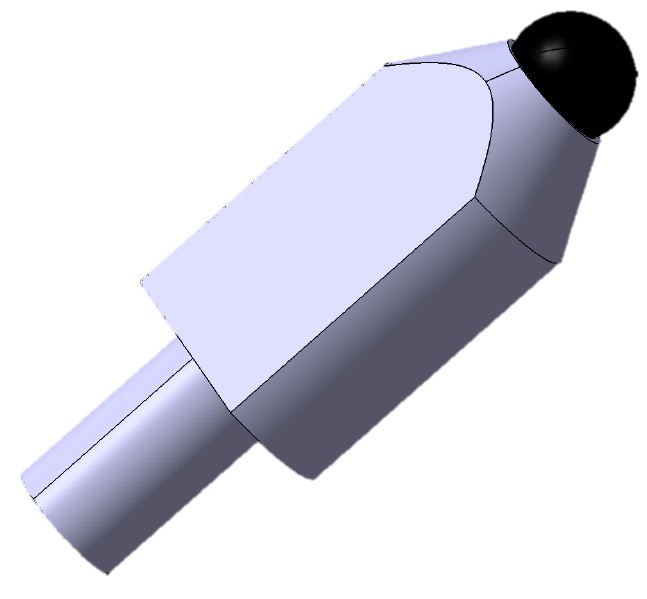 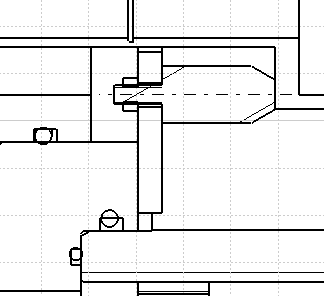 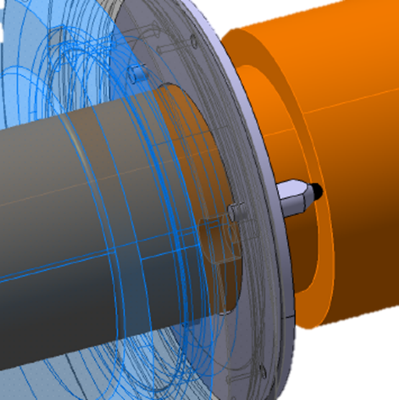 Filetage M6
Arrêt axial
Vis M8x25 CHC
Réglable
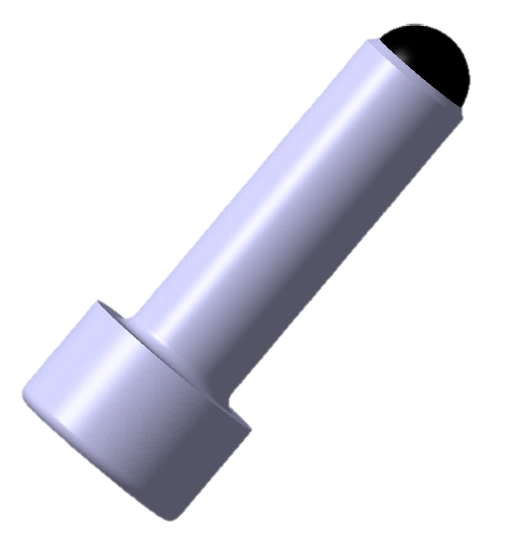 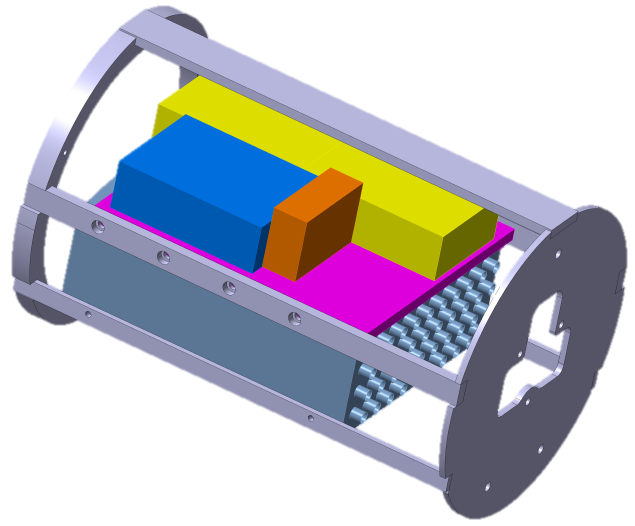 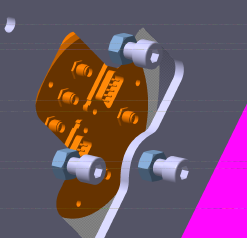 Encoche pour passer les fils de cuivre
Centrage
Gorge pour le joint torique
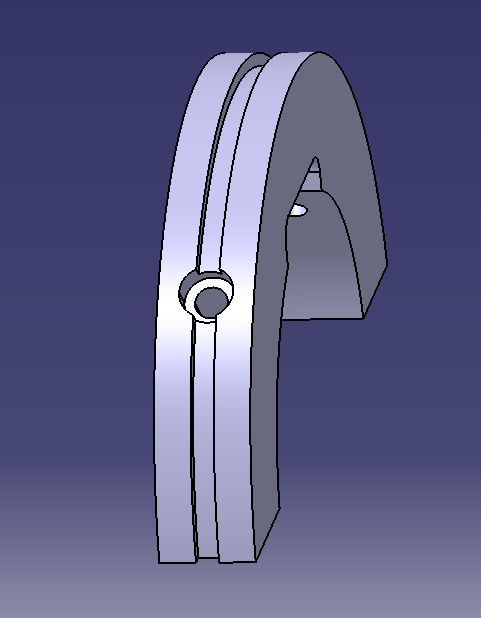 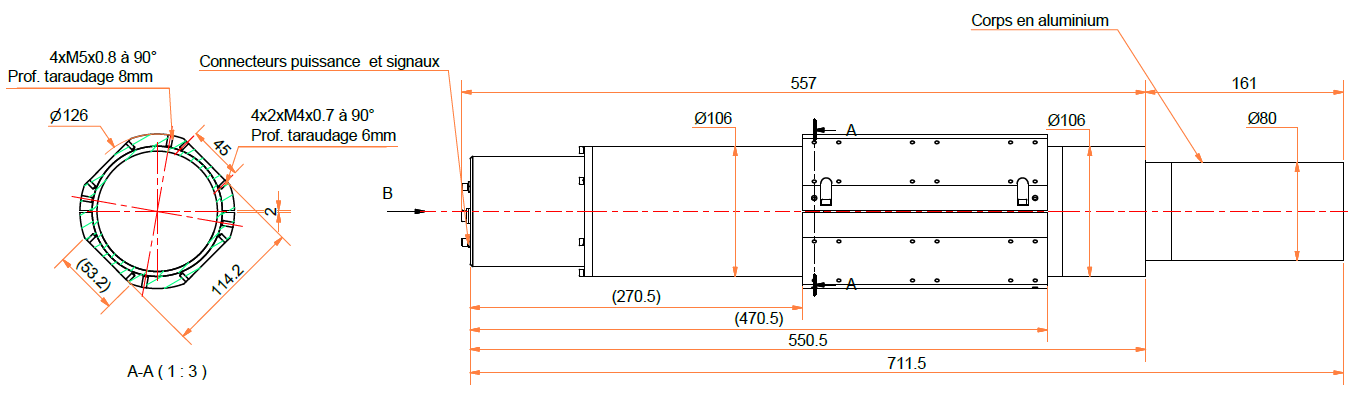 collier de centrage
Encoche pour passer les fils de cuivre
Trou m8 pour fixer le collier de centrage
block fixation
Alimentation/Signal
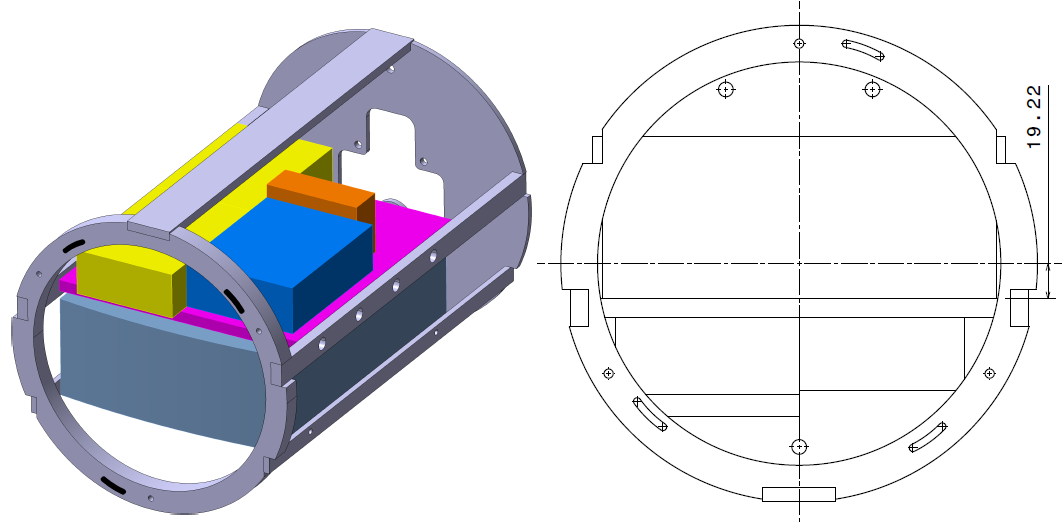 LYNX Analyseur
Connecteur type wet mate
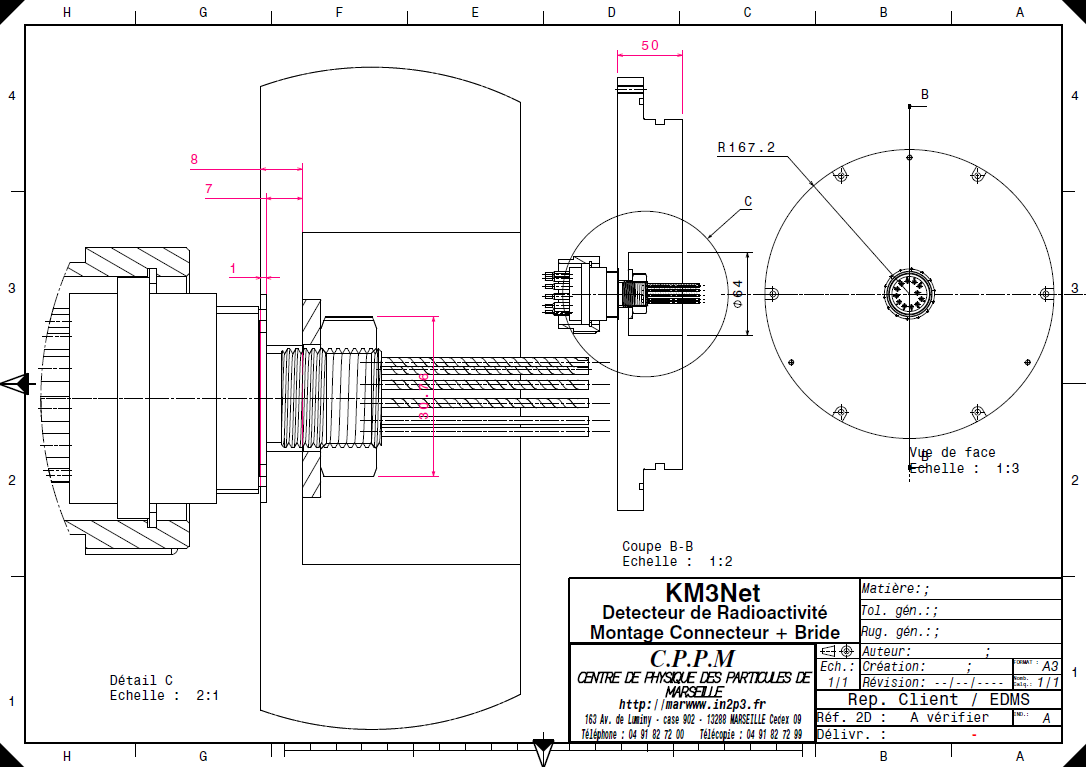 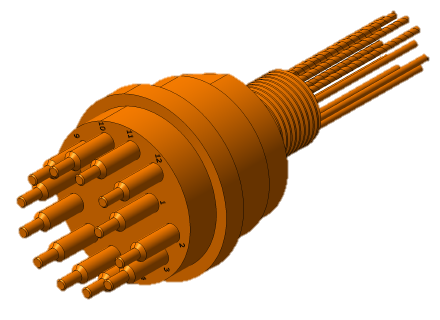 Le connecteur bh12m-3-4-ss SubConn
Connecteur type wet mate
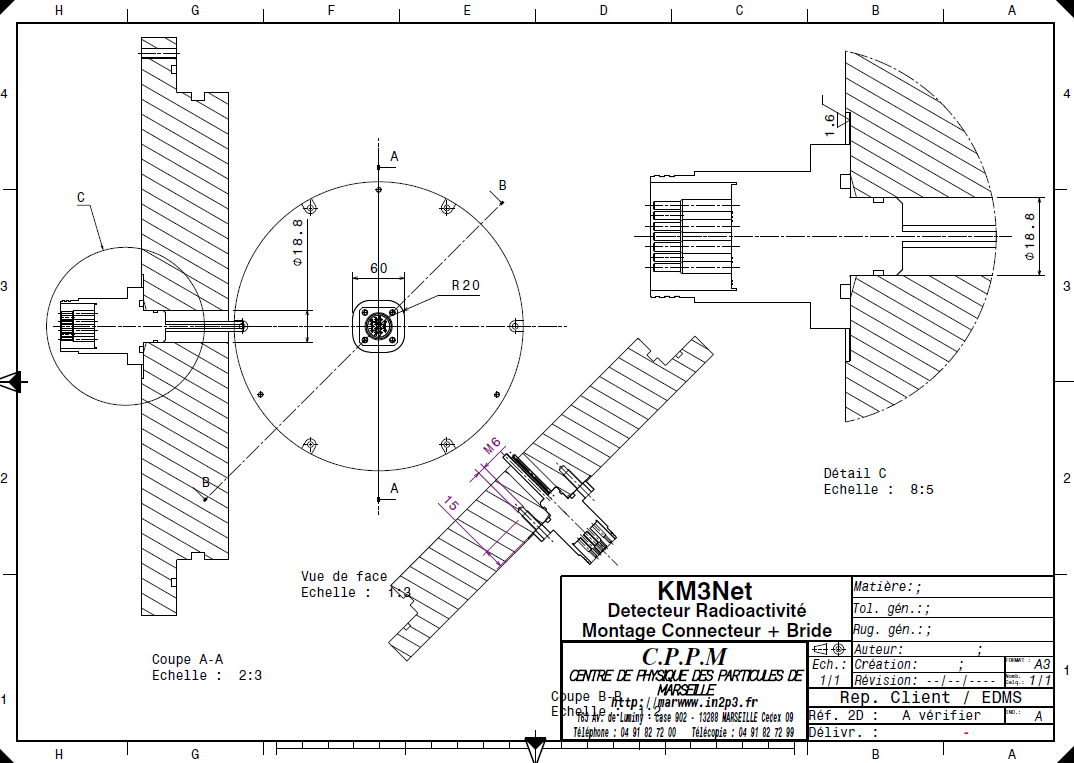 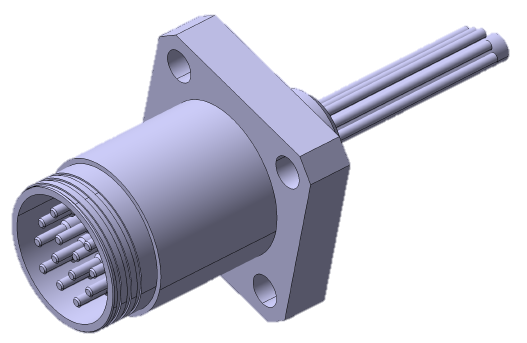 Le connecteur dfcr2013 Ethernet Metal Shell SubConn